ПроектОбраз богатырей в искусстве
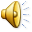 Работа  выполнена 
 учениками  5 «Б» класса.  Руководитель:
Ю. Н. Шаповалова.
Князь Владимир Красное Солнышко
Заставы
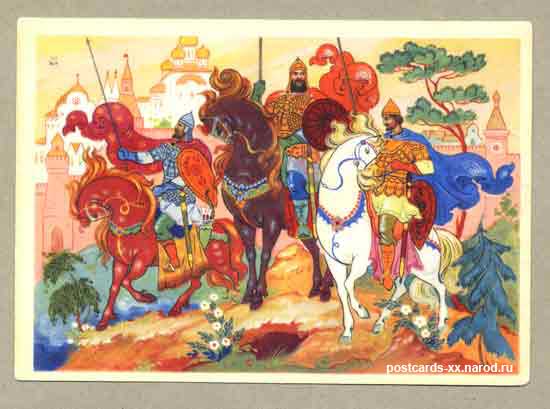 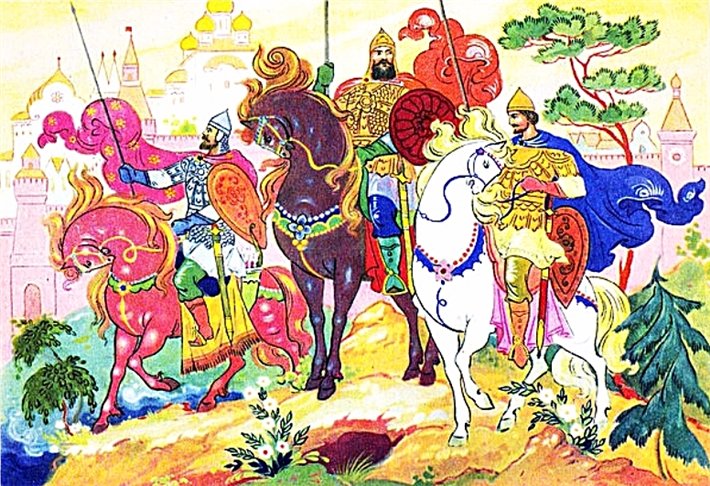 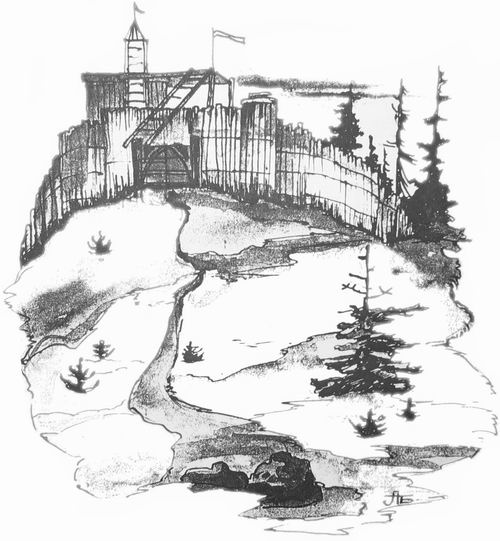 Былины
Это удивительные 
песни-сказания – 
народ создал 
в незапамятные времена.
	
	Они переходили из уст
в уста, от стариков к детям.
Певцы русской старины
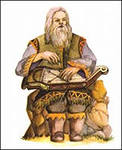 Павел Николаевич Рыбников
Александр Фёдорович   
Гильфердинг
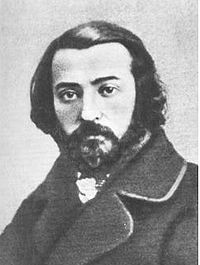 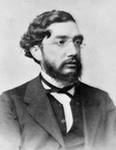 Илья - Муромец и Соловей - разбойник
Святогор и Илья Муромец
Добрыня и Змей
«Алеша Попович и Тугарин Змеёвич
Русские богатыри
Никита Кожемяка
Вольга  Святославич
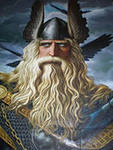 Садко
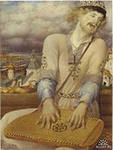 Святогор
Микула Селянинович
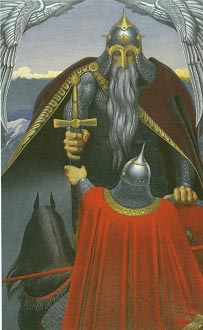 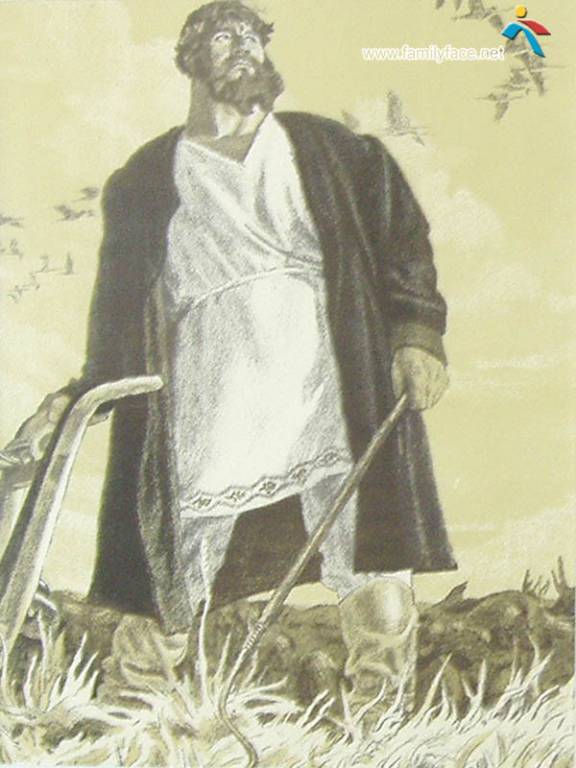 Образ богатырей в живописи
Садко в царстве подводного царя
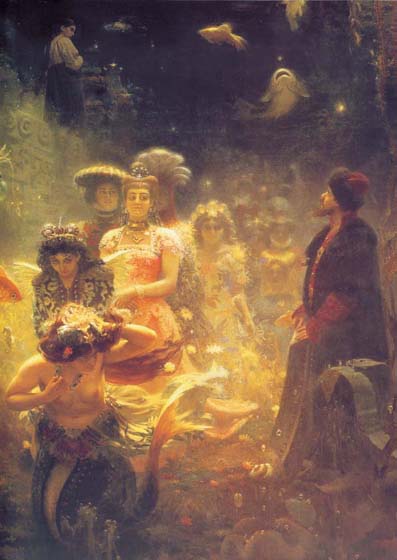 Илья Ефимович Репин 
 1844 - 1930
Богатырь
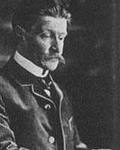 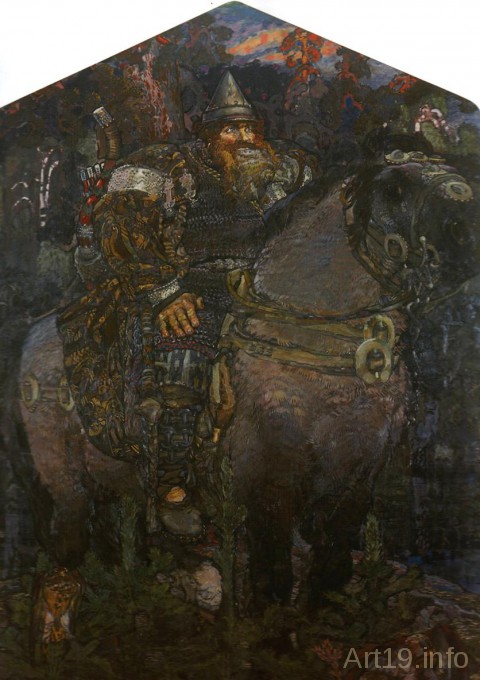 Михаил Александрович
Врубель  
1856-1910
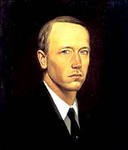 Огненный меч
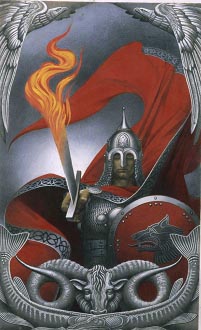 Константин Алексеевич Васильев
1942-1976
Васнецов Виктор Михайлович
Вошёл в историю русского искусства как создатель произведений на темы, почеркнутые из былин и сказок.
После побоища Игоря Святославича с половцами
Витязь на распутье
Баян
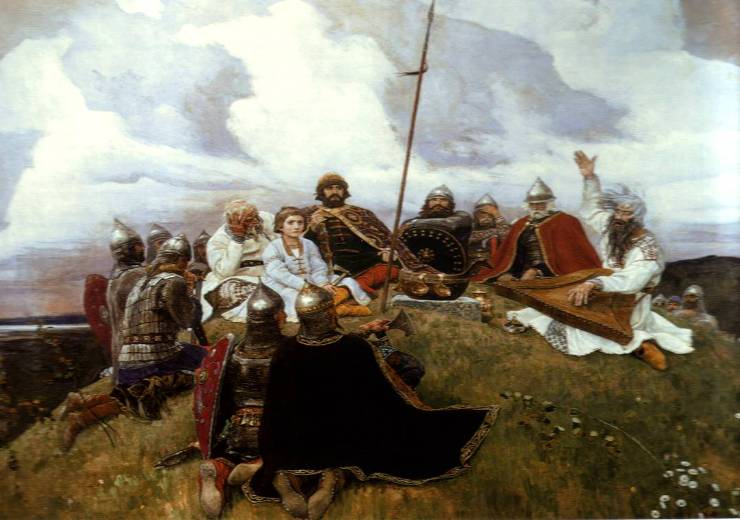 Богатыри
Александр Порфирьевич Бородин
«Можно, не побывав в России, получить представление о стране и народе, слушая эту музыку», — сказал о Второй симфонии Бородина немецкий дирижер  Феликс Вейнгартнер. 

   Симфония №2 «Богатырская»– одна из первых и наиболее  выдающихся образцов русского эпического симфонизма.
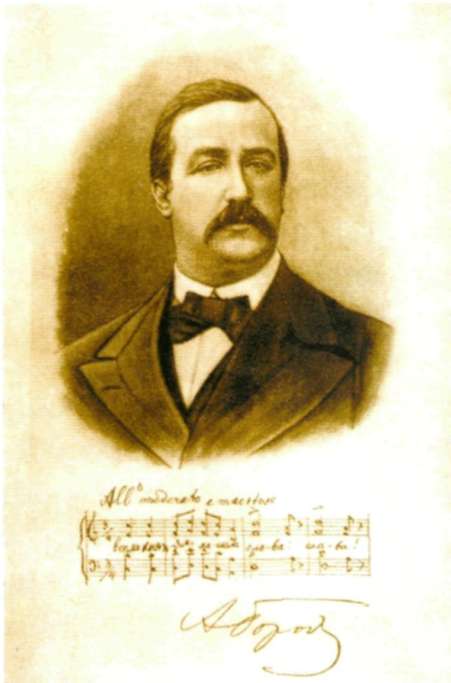 1-Сбор Богатырей
2-Игры Богатырей
3-Песнь Баяна
4-Пир Богатырей
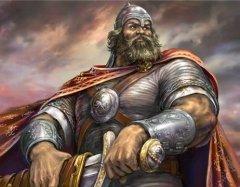 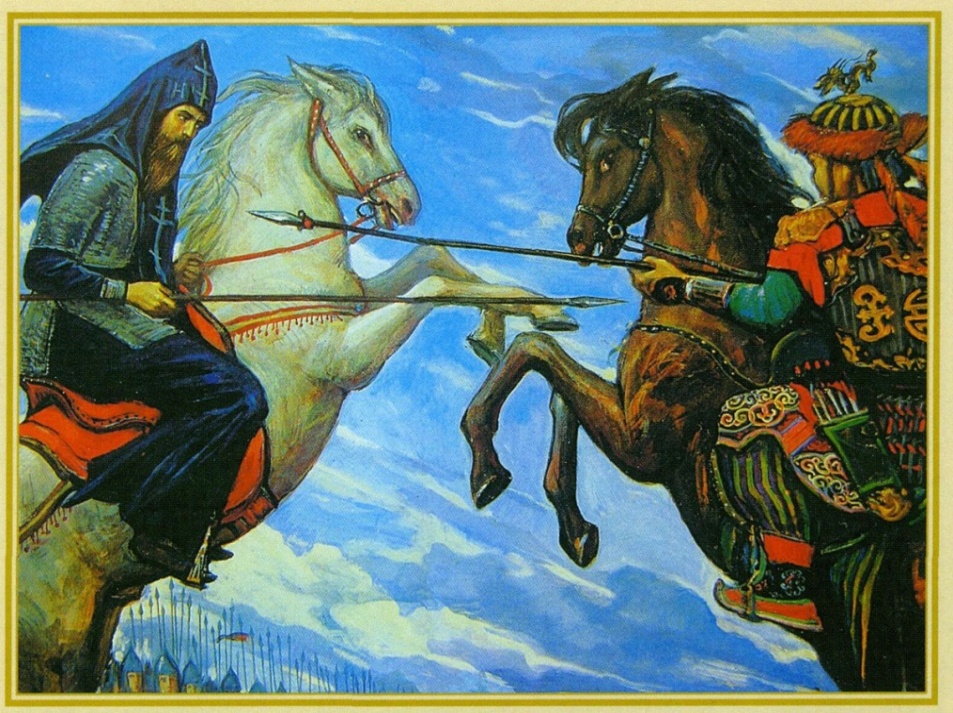 Спасибо за внимание